Георгиевская лента – символ героизма, воинской доблести и славы защитников России.
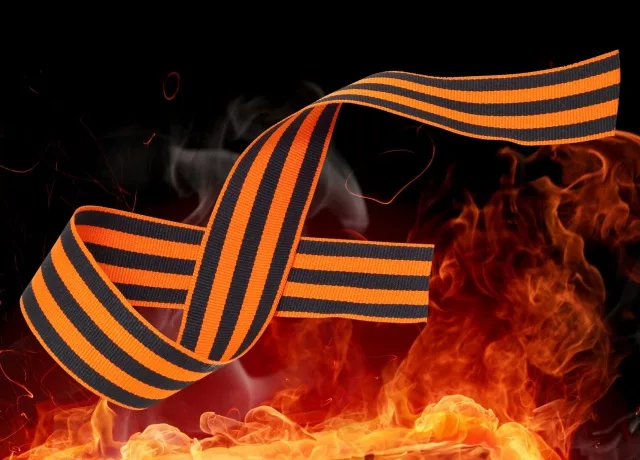 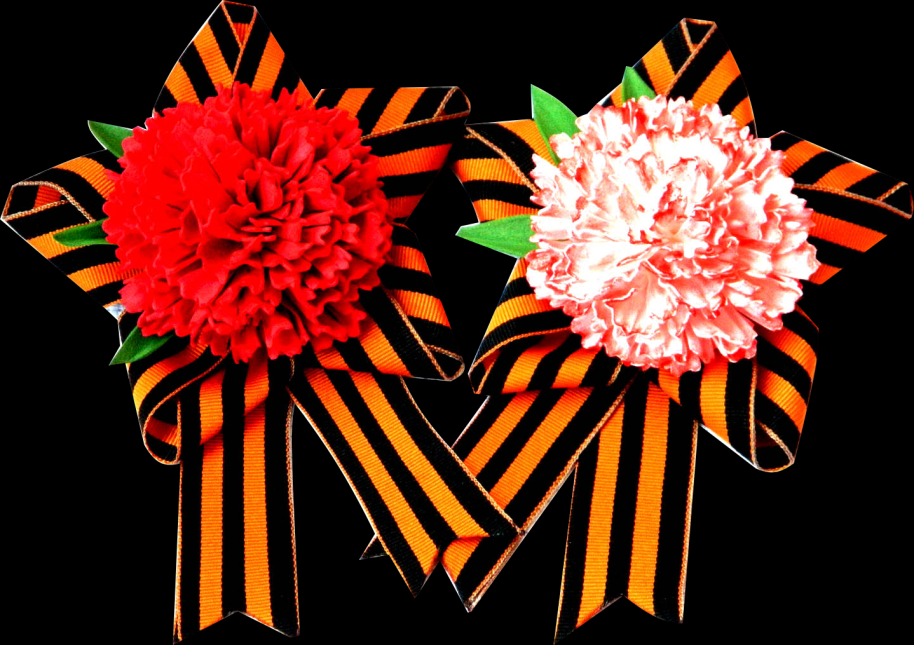 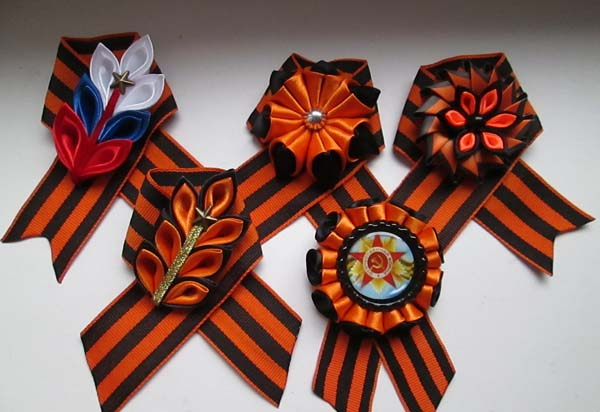 История георгиевской ленты
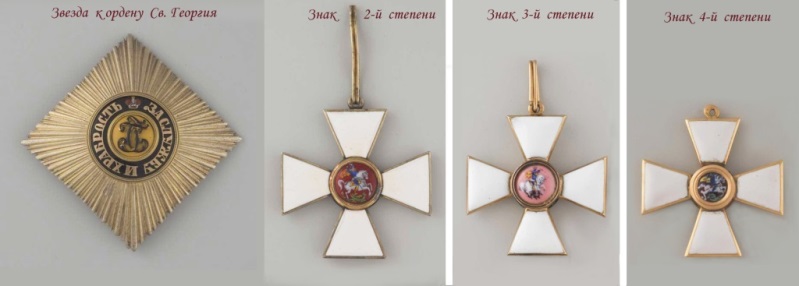 Разновидности орденов
Георгиевская лента на коллективных наградах
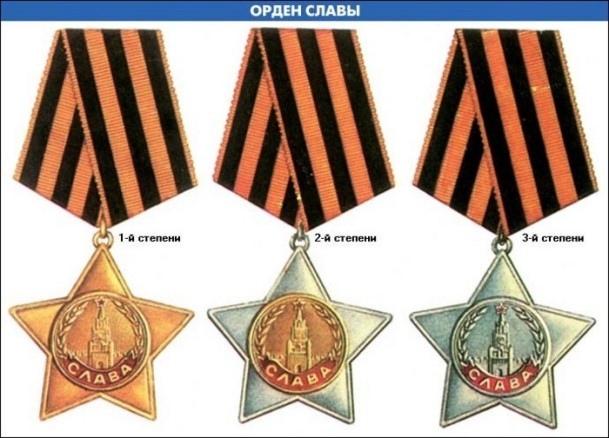 Что означает чёрный и жёлтый цвет?
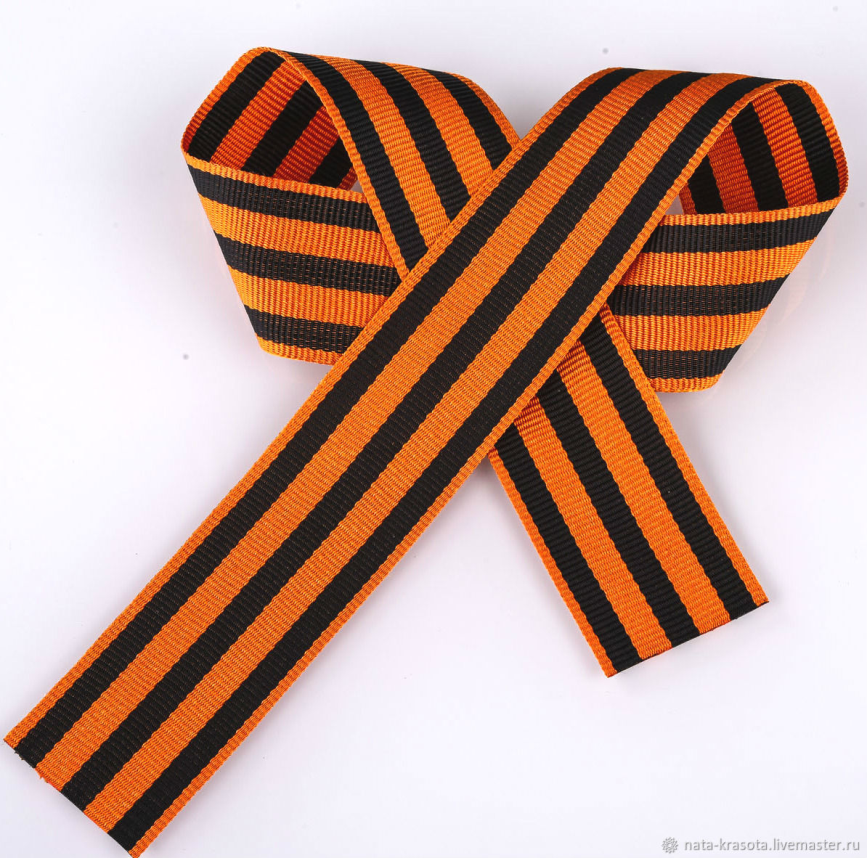 Георгиевская лента в наше время
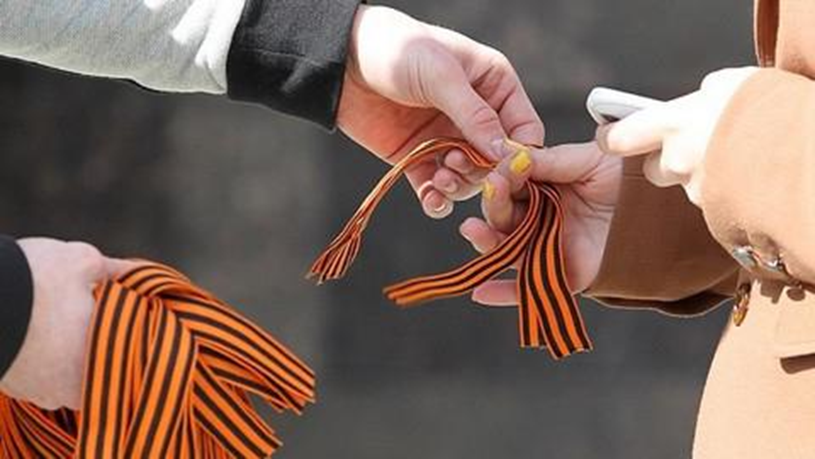 Как правильно носить Георгиевскую ленточку
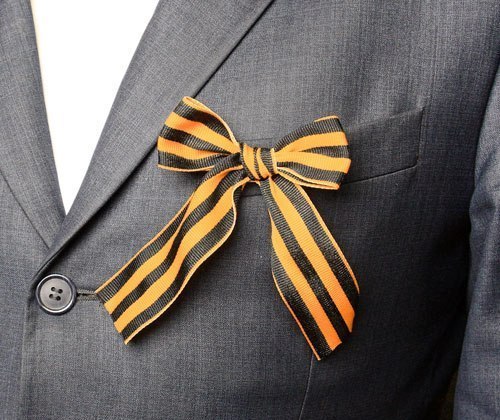 Петелька
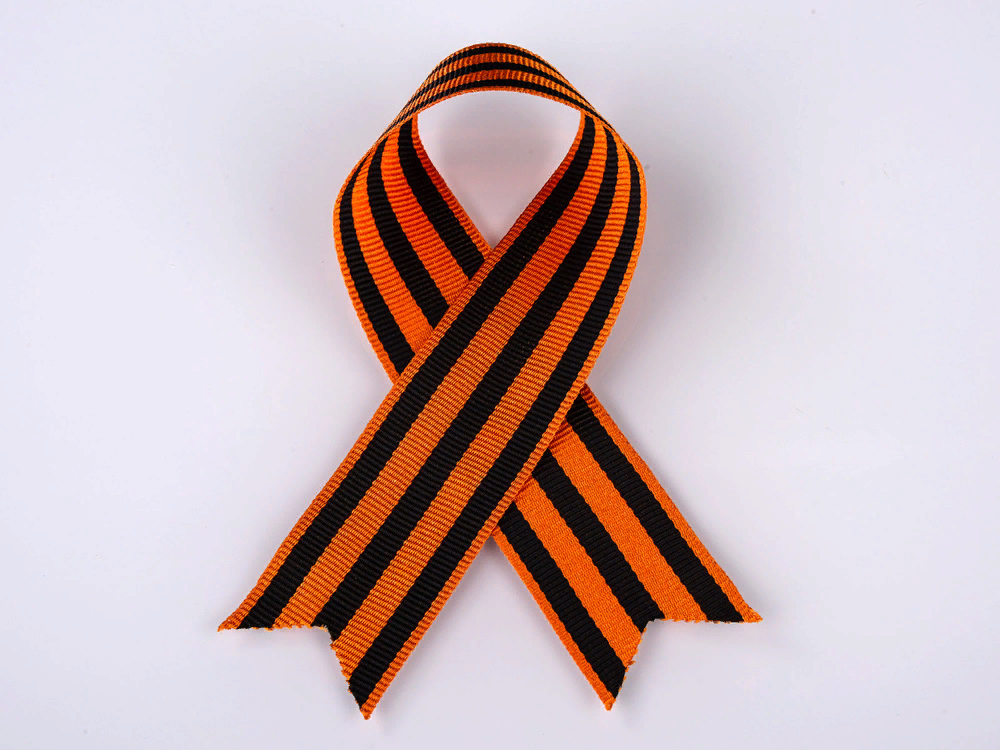 Бант простой
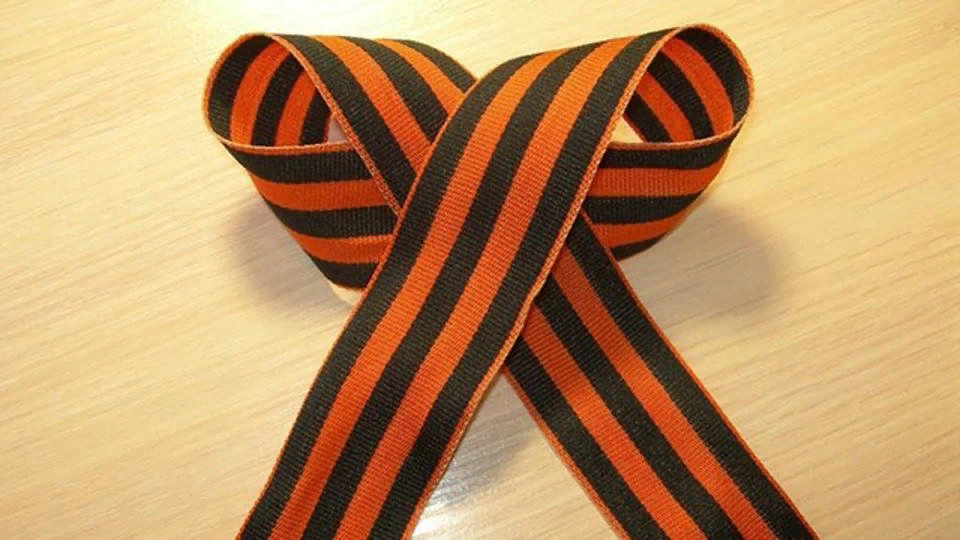 Бант изящный
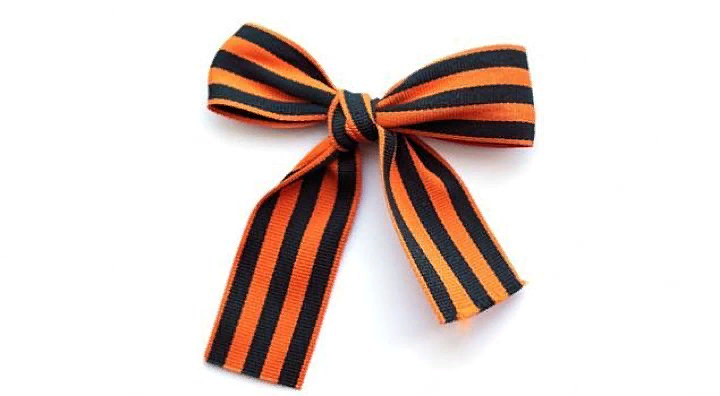 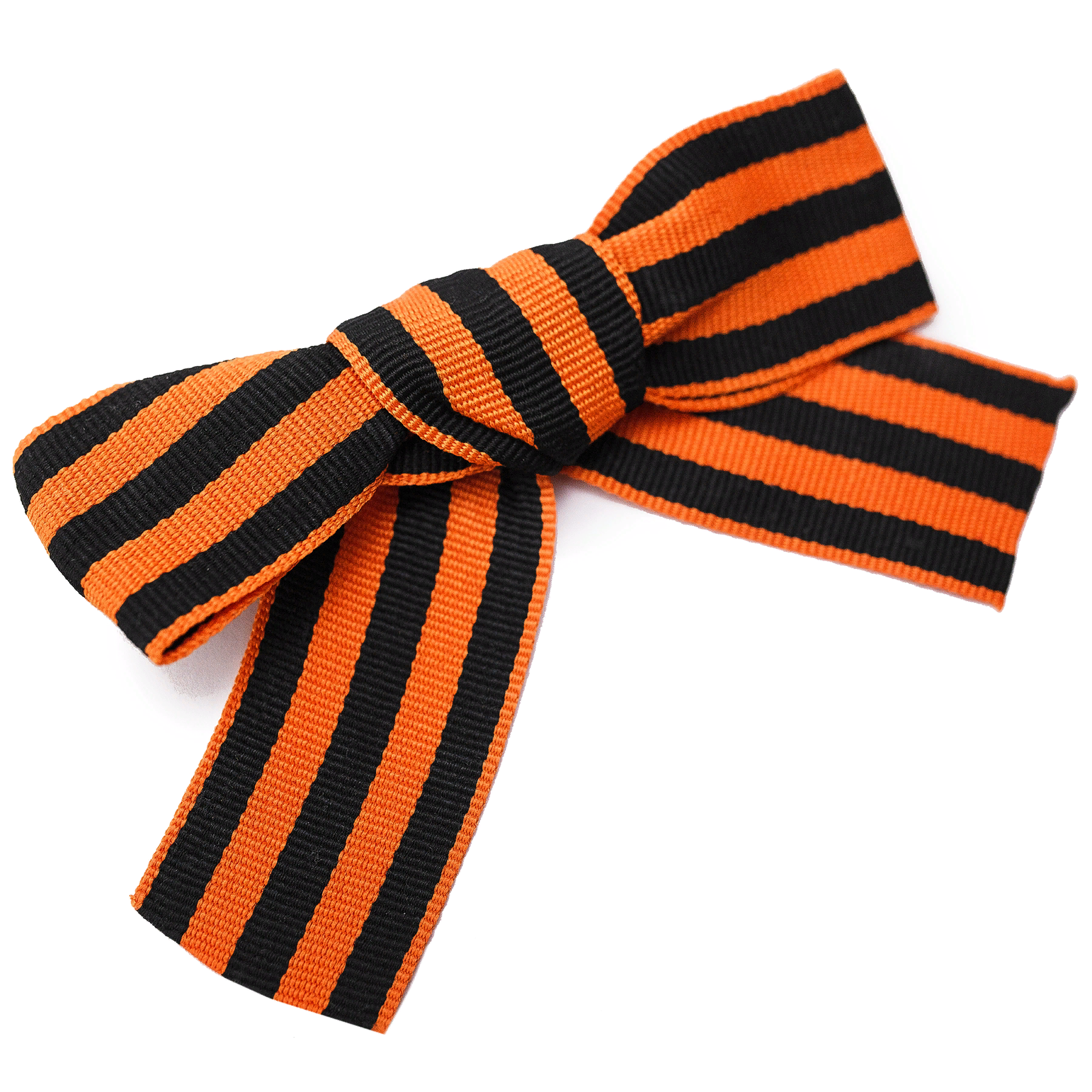 Зигзаг
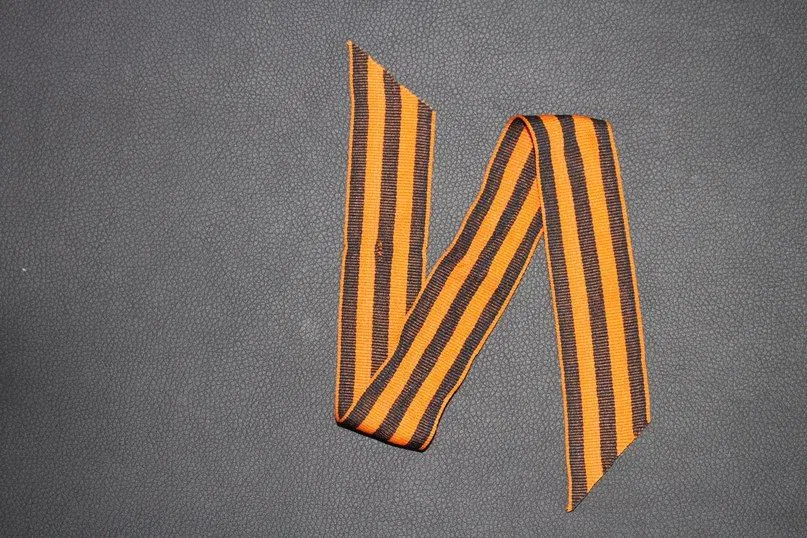 Трубочка
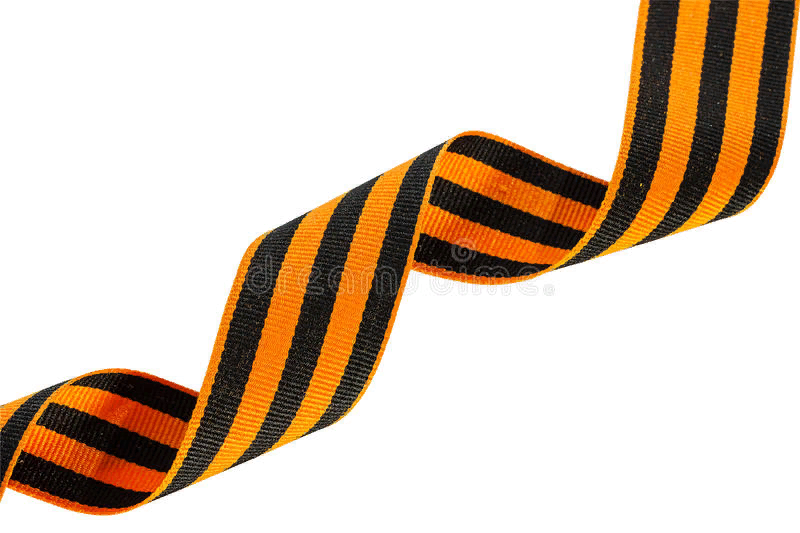 Правила ношения ленточки
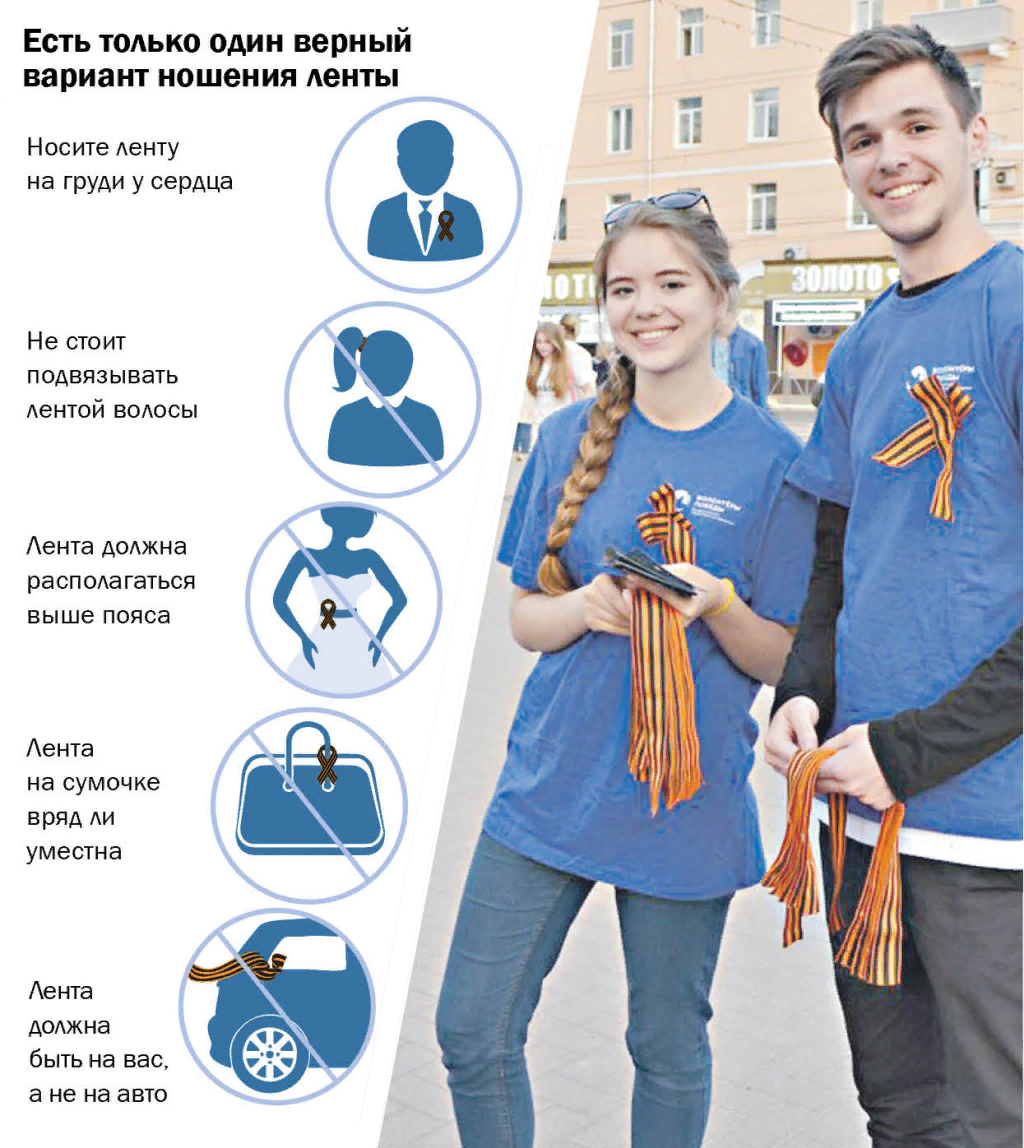 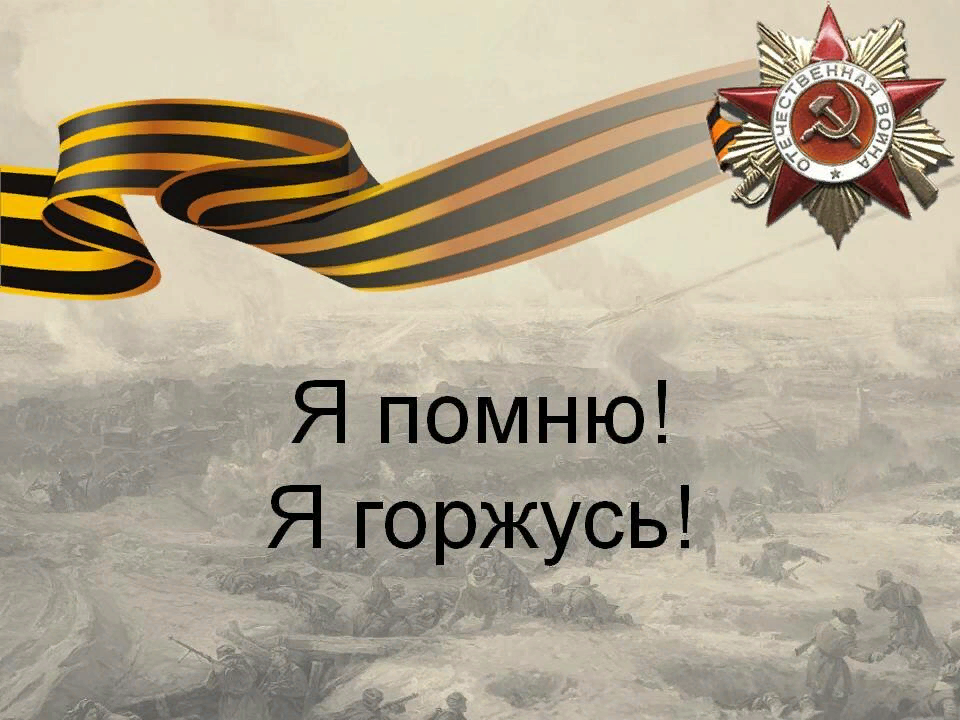